SEXTING & CYBERBULLYING
Understanding the impact technology has on you.
Washington Township Police Department
PFC. Gary Egizi #110
Office of Professional Standards
Sexting- The act of sending sexually explicit messages or photographs (semi-nude or nude pics), primarily between cell phones.
Cyber Bullying- The use of the Internet and similar electronic communication technologies to harm other people, in a deliberate, repeated, and hostile manner.
[Speaker Notes: You can’t buy a phone today without a camera 
Difficult to even buy a computer monitor without a camera
A computer takes away the filter or time needed to process information. Don’t think about long term consequences]
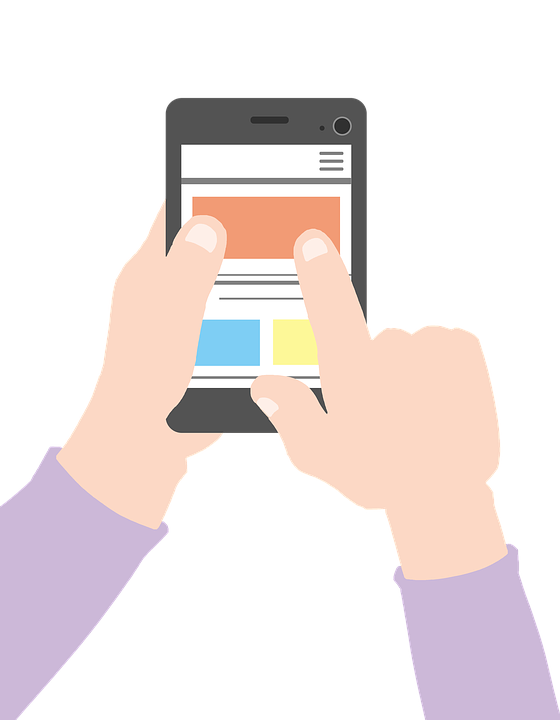 Myths about Sexting and Cyber-bullying
It’s harmless fun between friends!
It’s ok if you take pictures of yourself!
It’s ok if you’re dating!
It’s ok if you’re 16!
It’s just a prank!
You can’t go to jail for it!
Truths about Sexting and Cyber-bullying
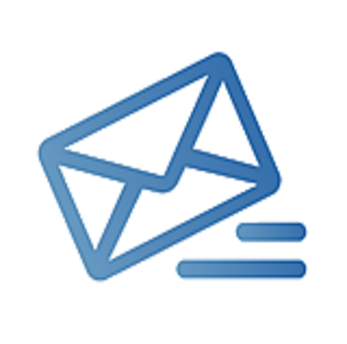 Once you hit send you can NEVER retrieve an   image or message sent

Even if you take the picture of yourself, if you send that image to a person, it can be a crime. 

There is no exception for “dating” situations in the law.

Sending, saving, or requesting sexual images of underage persons is a crime. Criminal penalties can be a result of “child pornography”.
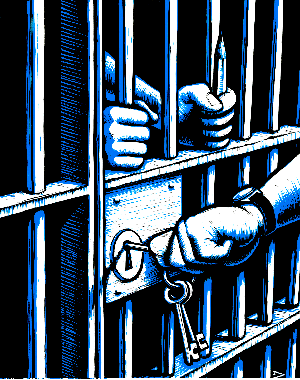 Snapchat
MythsThe pics disappear moments after they are sent.
The pics can never be retrieved by the sender & the recipient can’t view the image for more than a few seconds (10 seconds.)

Truths
Snapchat does NOT delete the pics and they are actually stored in a folder inside the device.
Snaps are SAVED on Snapchat’s Servers (30 days)
Users take screenshots of the Snaps
What Happens After You hit Send?
It may impact:

College Admission

Job interviews
Security Clearances
New Jersey Law on Sexting
Enacted by the Legislature of the State of NJ (2012):
2C:24-4b Sexting & Prohibited acts.
(5) A minor commits the offense of sexting if he or she knowingly:
(a) Permit a child to engage in a prohibited sexual act if the person knows (or has reason to know) that the prohibited act will be photographed, filmed or reproduced in any matter, including the Internet.
(b) Knowingly receive, possess or view any visual image which depicts a child engaging in a prohibited sexual act or simulation of such act (including the Internet.)
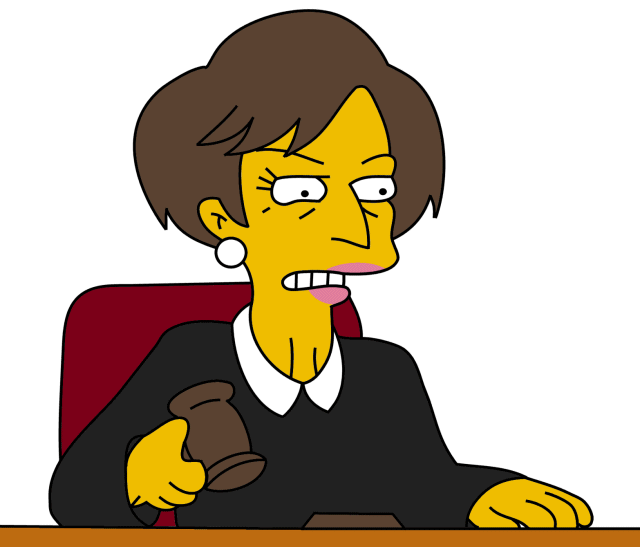 Penalties for Sexting
Knowingly possess, view, or produce an         inappropriate picture depicting the sexual exploitations or abuse of a child.                                                                Third Degree Crime: 3-5 years in prison & up to $15,000 fine
Distribute, possess with intent to distribute an item depicting the sexual exploitation or abuse of child.   Second Degree Crime: 5-10 years in prison & up to $150,000 fine and register as a Megan’s Law (sex) Offender
CHILD= ANY person under 18 years of age
POSSESSION= Conscious & Knowing Possession either Actual or Constructive
[Speaker Notes: Persuade- means ask “hey come on we’ve been dating a year now”.. “You know Chloe did it for Anthony” Maybe it gets taken but you never even receive it  
Produce- taking the picture 
Distribute- send, tell someone to send 
Possession- Just having it]
So how could it effect you??
Law enforcement will seize your cell phone
Everything on your phone will be viewed and made available
Parents, sport scouts, teachers, friends, etc. will see those pictures
Embarrassment to family and friends  
Could be ordered by the court to register as a Megan’s Law (sex) Offender
NJ Law on Cyber-Bullying
2C: 33-4.1 Bullying and Harassment prohibited 
(a) A person commits the crime of cyber-harassment if, while making communication in any on-line capacity via any electronic device or through a social media networking site with purpose to harass another 
(2) Knowingly sends post, comments, requests, suggests or proposes any lewd or obscene material to or about a person with the Internet to emotionally harm a reasonable person or place a reasonable person in fear of physical or emotional harm.  

Fourth Degree Crime: Up to 18 months in prison & up to $10,000 fine
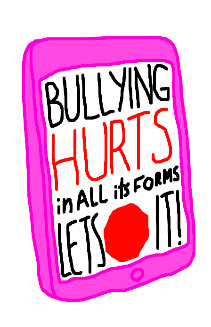 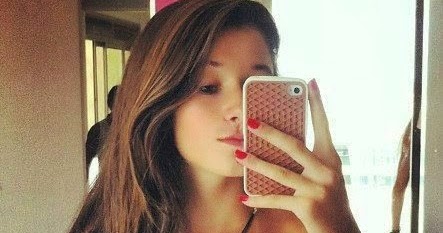 NJ Case Review
In other New Jersey sexting news, New  York Daily News reports a 15-year-old from Dickenson High School posted a video of himself and a 13-year-old girl engaging in a sex act on Facebook. The 13-year-old girl was not aware of the video until it had begun circulating among students. The 15-year-old has since been charged with two counts of invasion of privacy and high school officials are still determining what disciplinary actions will be taken. High school officials are planning to launch a campaign geared towards reminding students about the dangers of sexting.
Lower Township NJ (Cape May County)
May 2015
Authorities criminally charged 20 students following a sexting investigation.
Cape May Prosecutor charged 19 juveniles and one 18 year old at Lower Cape may Regional High School and Richard M. Teitelman Middle School.
A female student told officials that boys were texting around naked pictures of her friend.
During investigation, authorities seized and analyzed 27 cell phones and recovered the deleted photographs.
Authorities stated nude and semi-nude photos of female students were being exchanged between male students through texts and social media.
Ally’s Story- Sexting
https://www.youtube.com/watch?v=nsfcN2Hi_ts
National Review: Clearfield County, PA
A 15 year old girl sent nude photographs of herself via the internet.
She was charged with manufacturing, possessing and distributing child pornography.
She sent the photos with her cell phone to a 27 year old man she met on social media.
The man was also charged with unlawful sexual activity.
CBS news correspondent Kelli Watson commented, “Kids really need to know and understand that their digital footprint will live on.”
[Speaker Notes: Once you hit send you can never get it back
Sexting can be cellphone and computer (any means of technology) 
She’s charged with manufacture, possessing and distributing
He’s charged with possession etc.]
Case Review: Orlando, FL
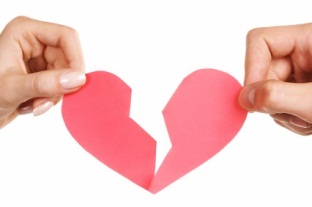 “It was a stupid thing I did because I was upset and tired and it was the middle of the night and I was an immature kid.  You will find me on the registered sex offender list next to people who have raped children, molested kids, things like that, because I sent child pornography.”
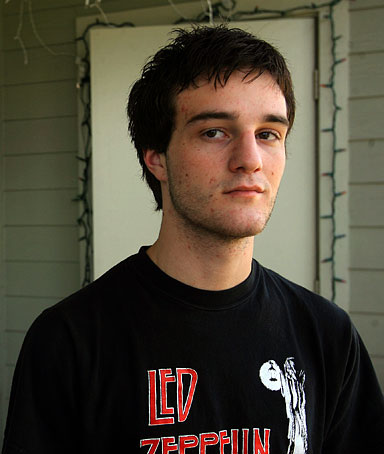 [Speaker Notes: Phillip Alpert (just turned 18) “sexted” a naked photograph of his 16 year old girlfriend that she had “sexted” to him.
 Alpert sent the “sext” to her family and dozens of their friends after a break-up that ended a 2 ½ year dating relationship.
 Alpert commented, “It was a stupid thing I did because I was upset and tired and it was the middle of the night and I was an immature kid.”
Alpert lamented, “You will find me on the registered sex offender list next to people who have raped children, molested kids, things like that, because I sent child pornography.”]